Интерактивный тест«Знатоки физической культуры»Для детей старшего дошкольного возраста в рамках подготовки к дистанционному чемпионату дошкольников по физической культуре
Составила: Ананьева Наталья Леонидовна 
Инструктор по физической культуре
 МАДОУ № 49 «Радуга»
Продолжи пословицу: «В здоровом теле …»
 Правильный ответ  отметь звездочкой с помощью мишки!
Красивая осанка
Умная голова
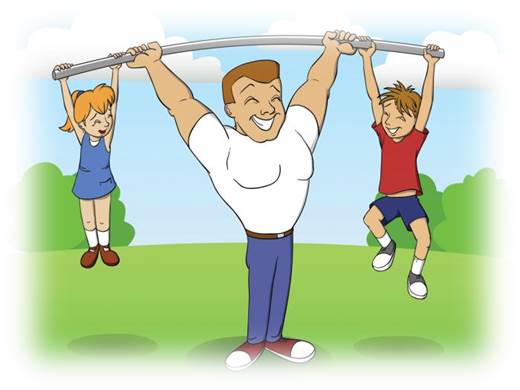 Здоровый дух
Богатырская сила
Какую команду выполнили ребята?  Правильный ответ отметь звездочкой с помощью мышки!
Равняйсь!
Вольно!
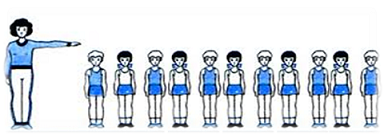 Становись!
Смирно!
Как называется расстояние между ребятами? Правильный ответ отметь звездочкой с помощью мышки!
Шеренга
Дистанция
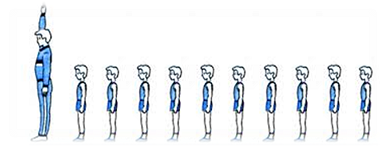 Интервал
Колонна
Выбери правильную последовательность выполнения упражнений на утренней гимнастике и отметь звездочкой с помощью мышки!
1
2
3
На какой картинке  изображено физкультурное занятие?
1
2
3
4
5
6
Правильный ответ отметь звездочкой с помощью мышки!
Оденься на утреннюю оздоровительную пробежку
1
2
3
5
6
4
Правильный ответ отметь звездочкой с помощью мышки!
Укажи на летние  олимпийские виды спорта
1
2
3
4
6
5
Правильный ответ отметь звездочкой! С помощью мышки.
Найди пару ? С помощью мышки переставь картинки.
2
1
3
4
6
5
Исправь ошибку в тексте, отметь правильный ответ звездочкой с помощью мышки!